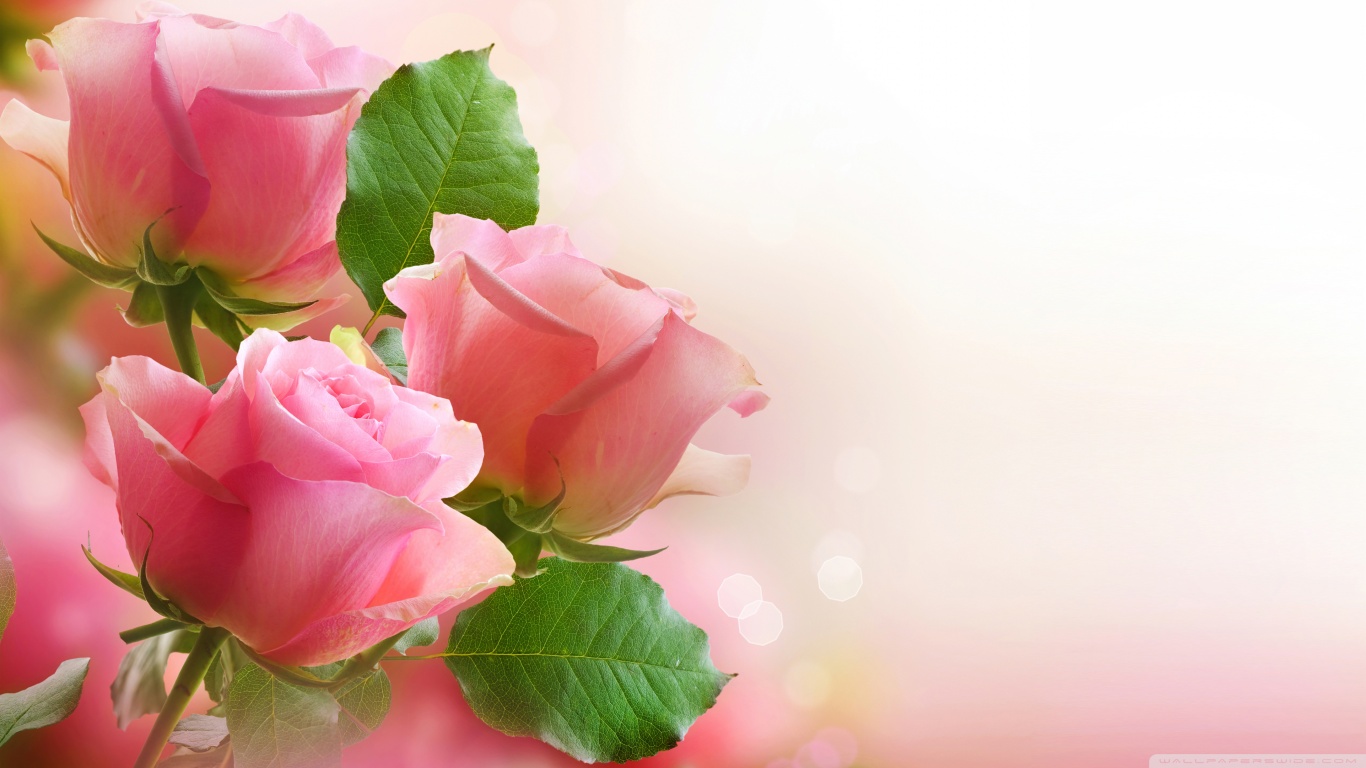 Trường Mầm non Hoa Sữa thành lập vào tháng 10 năm 1970. Trường được đặt tại trung tâm khu tập thể Kim Liên thuộc phường Kim Liên, quận Đống Đa, thành phố Hà Nội. Trường luôn nhận được sự quan tâm của các cấp lãnh đạo như UBND Quận Đống Đa, phòng Giáo dục và Đào tạo quận Đống Đa và UBND phường Kim Liên.